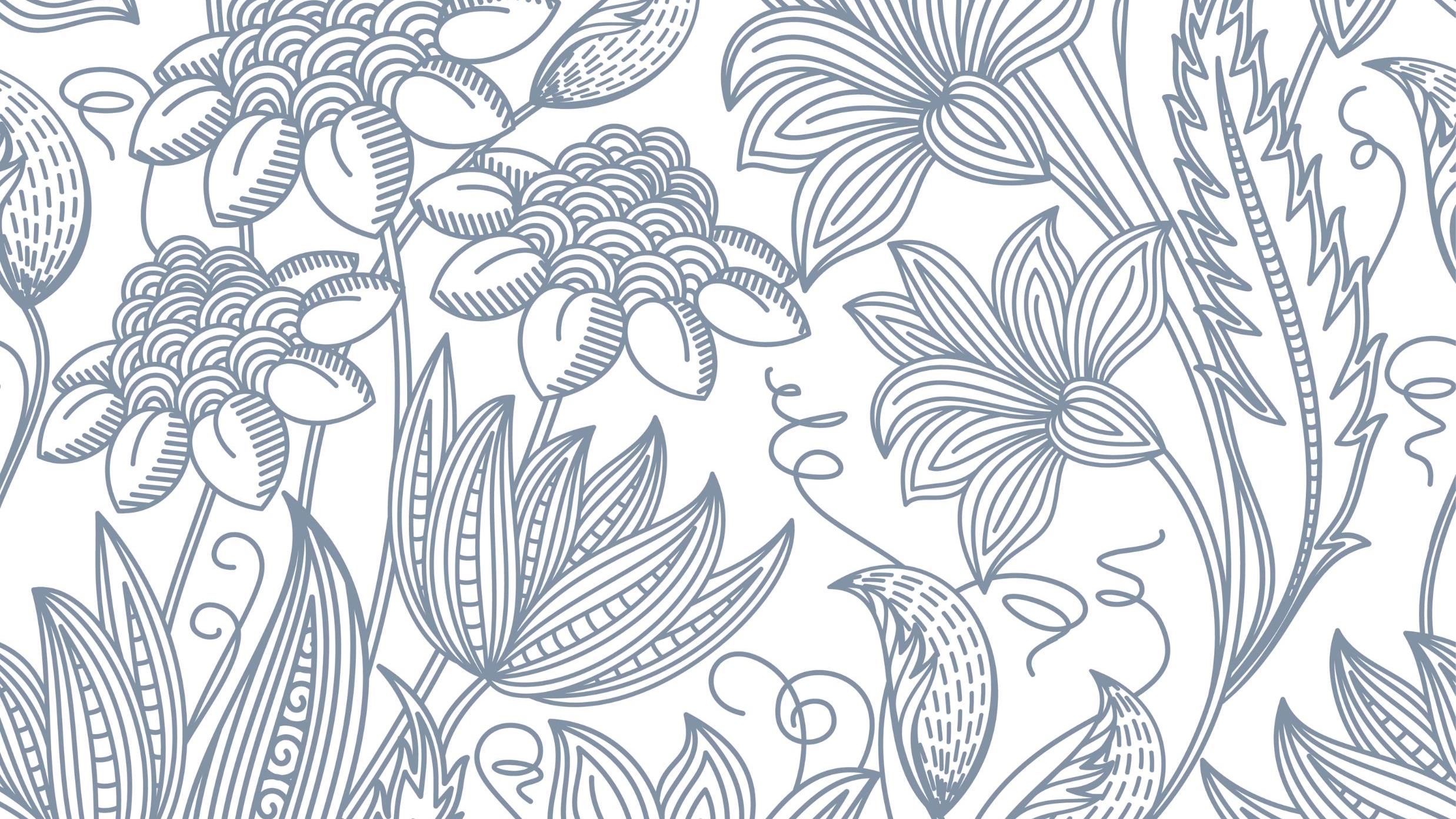 KULIAH
 KHAS
MEMAHAMI KELEBIHAN DAN SEJARAH AWAL MUHARRAM02 MUHARRAM 1445H / 20 JULAI 2023MHOSPITAL PENGAJAR UNIVERSITI PUTRA MALAYSIA
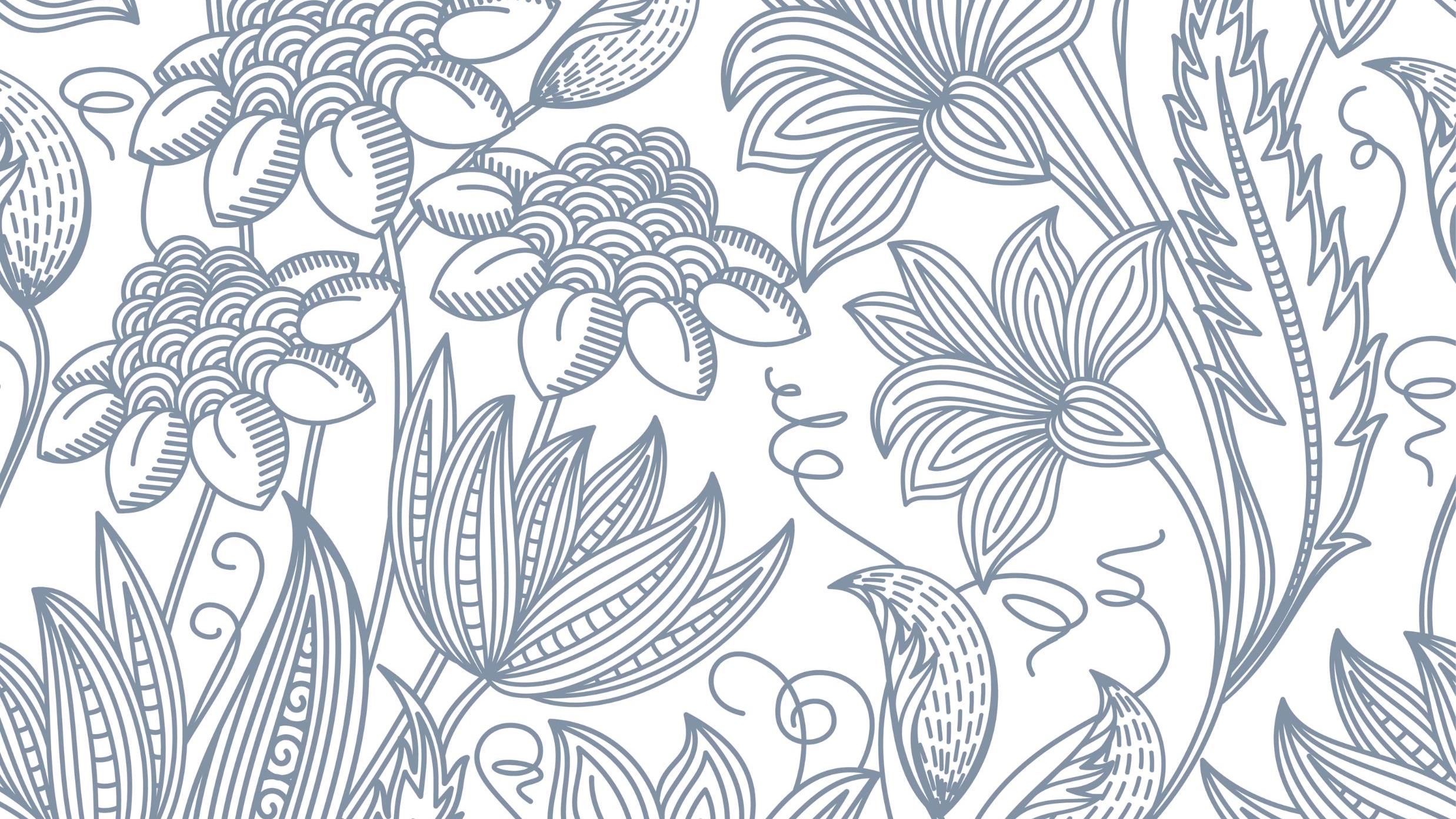 KULIAH 
KHAS
ADA APA DENGAN MUHARRAM?
‎﴿وَرَبُّكَ يَخْلُقُ مَا يَشَاءُ وَيَخْتَارُ مَا كَانَ لَهُمُ الْخِيَرَةُ سُبْحَانَ اللَّهِ وَتَعَالَىٰ عَمَّا يُشْرِكُونَ﴾

Dan Tuhanmu menciptakan apa yang Dia kehendaki dan memilihnya. Sekali-kali tidak ada pilihan bagi mereka. Maha Suci Allah dan Maha Tinggi dari apa yang mereka sekutukan (dengan Dia).” (QS. Al-Qashash: 68)
‎‎﴿إِنَّ عِدَّةَ الشُّهُورِ عِندَ اللَّهِ اثْنَا عَشَرَ شَهْرًا فِي كِتَابِ اللَّهِ يَوْمَ خَلَقَ السَّمَاوَاتِ وَالْأَرْضَ مِنْهَا
 أَرْبَعَةٌ حُرُمٌ ذَٰلِكَ الدِّينُ الْقَيِّمُ فَلَا تَظْلِمُوا فِيهِنَّ أَنفُسَكُمْ وَقَاتِلُوا الْمُشْرِكِينَ كَافَّةً كَمَا يُقَاتِلُونَكُمْ كَافَّةً وَاعْلَمُوا أَنَّ اللَّهَ مَعَ الْمُتَّقِينَ﴾
“Sesungguhnya bilangan bulan pada sisi Allah adalah dua belas bulan, dalam ketetapan Allah di waktu Dia menciptakan langit dan bumi, di antaranya empat bulan haram. Itulah (ketetapan) agama yang lurus, maka janganlah kamu menganiaya diri kamu dalam bulan yang empat itu, dan perangilah kaum musyrikin itu semuanya sebagaimana mereka pun memerangi kamu semuanya, dan ketahuilah bahwasanya Allah beserta orang-orang yang bertakwa.” (QS. At-Taubah: 36)
‎‎‎السَّنَةُ اثْنَا عَشَرَ شَهْرًا، مِنْهَا أَرْبَعَةٌ حُرُمٌ، ثَلاَثَةٌ مُتَوَالِيَاتٌ: ذُو القَعْدَةِ وَذُو الحِجَّةِ وَالمُحَرَّمُ، وَرَجَبُ مُضَرَ، الَّذِي بَيْنَ جُمَادَى وَشَعْبَانَ“
Satu tahun ada dua belas bulan di antaranya ada empat bulan haram (suci), tiga bulan berurutan, yaitu Dzulqa’dah, Dzulhijjah dan Muharram, serta Rajab yang berada antara Jumadal akhir dan Sya’ban (HR al-Bukhari)
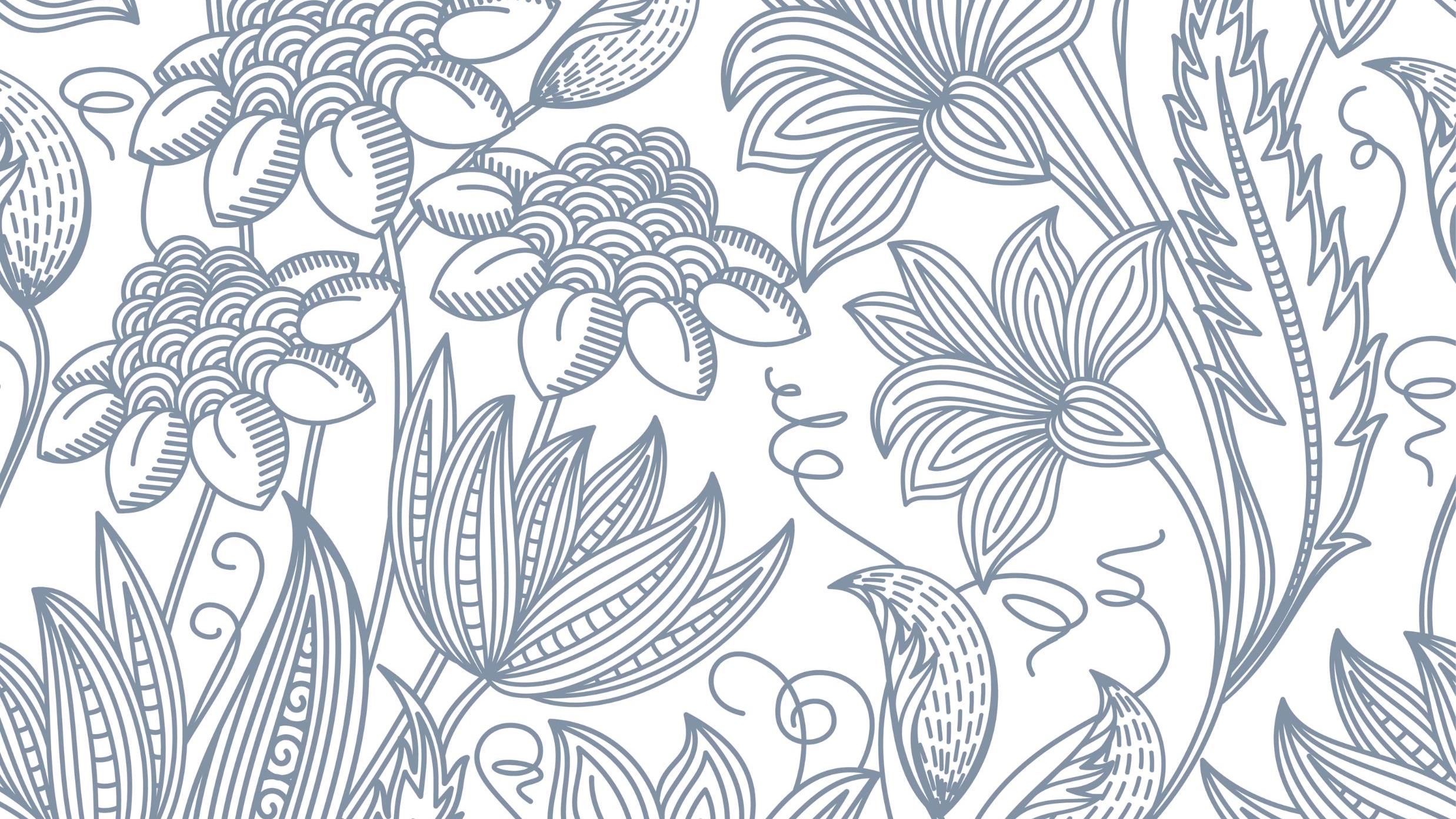 KULIAH 
KHAS
KEISTIMEWAAN BULAN-BULAN HARAM
‎‎﴿إِنَّ عِدَّةَ الشُّهُورِ عِندَ اللَّهِ اثْنَا عَشَرَ شَهْرًا فِي كِتَابِ اللَّهِ يَوْمَ خَلَقَ السَّمَاوَاتِ وَالْأَرْضَ مِنْهَا
 أَرْبَعَةٌ حُرُمٌ ذَٰلِكَ الدِّينُ الْقَيِّمُ فَلَا تَظْلِمُوا فِيهِنَّ أَنفُسَكُمْ وَقَاتِلُوا الْمُشْرِكِينَ كَافَّةً كَمَا يُقَاتِلُونَكُمْ كَافَّةً وَاعْلَمُوا أَنَّ اللَّهَ مَعَ الْمُتَّقِينَ﴾
“Sesungguhnya bilangan bulan pada sisi Allah adalah dua belas bulan, dalam ketetapan Allah di waktu Dia menciptakan langit dan bumi, di antaranya empat bulan haram. Itulah (ketetapan) agama yang lurus, maka janganlah kamu menganiaya diri kamu dalam bulan yang empat itu, dan perangilah kaum musyrikin itu semuanya sebagaimana mereka pun memerangi kamu semuanya, dan ketahuilah bahwasanya Allah beserta orang-orang yang bertakwa.” (QS. At-Taubah: 36)
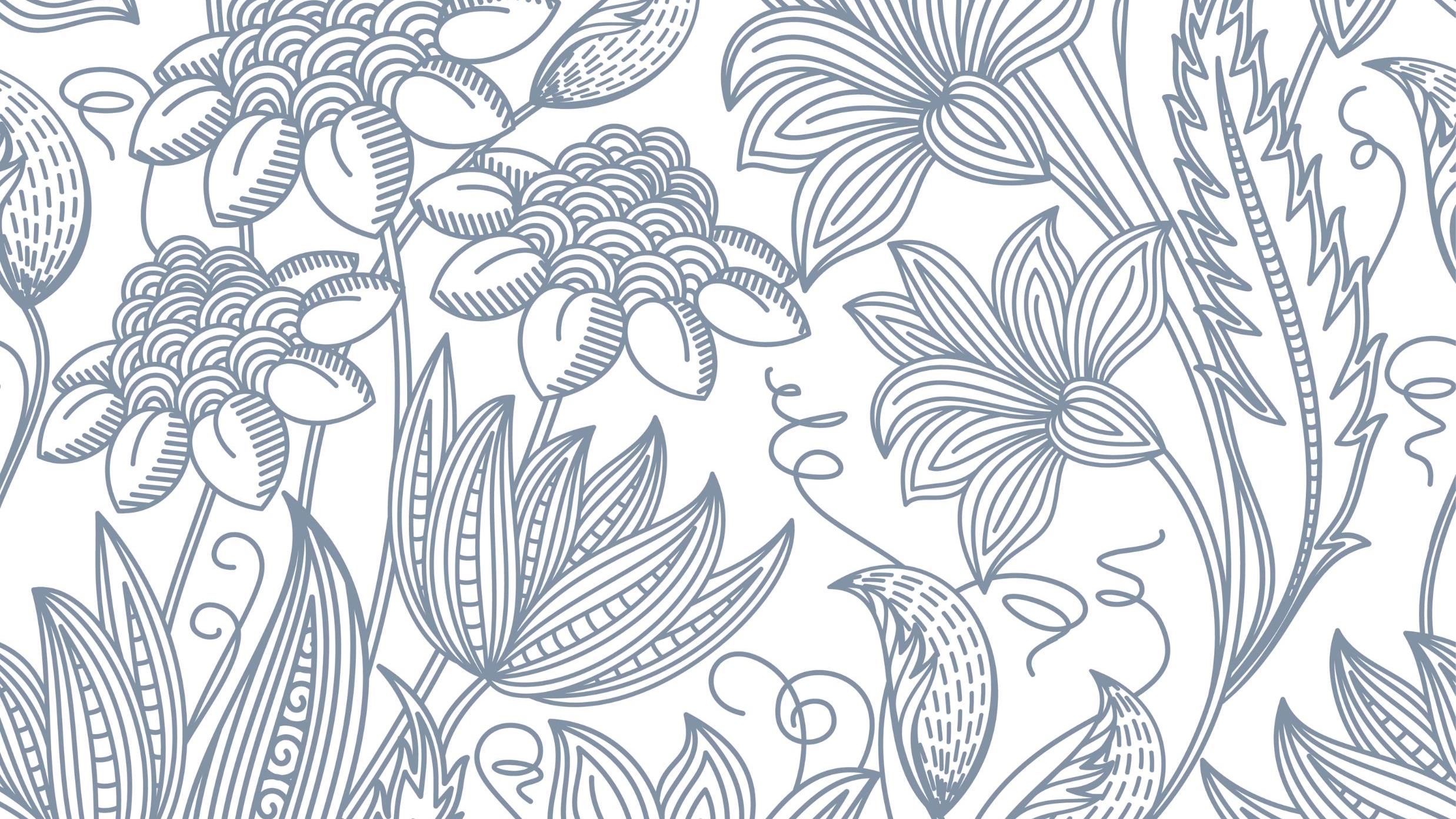 KULIAH 
KHAS
MUHARRAM
‎‎Di antara empat bulan haram terdapat bulan Muharram, bulan yang spesial. Tidak hanya Islam, banyak aliran dan bahkan agama selain Islam yang mengagungkan bulan Muharram.
Orang-orang Yahudi mengagungkan bulan Muharram dengan berpuasa, orang-orang musyrikin Arab dahulu juga berpuasa di bulan Muharram Hari Asyura, orang-orang Syi’ah rafidhah juga mengagungkan bulan Muharram dengan mengadakan hari peringatan kematian Husain radhiallahu anhu yang disebut dengan hari Karbala, orang-orang Nawashib (benci terhadap al-bayt) merayakan 10 Muharram dengan bersenang-senang, dan bahkan orang-orang Kejawen (Asli) juga mengagungkan bulan Muharram dengan melakukan perayaan dan ritual tertentu.
Intinya, bulan Muharram ini adalah bulan spesial yang diagungkan oleh banyak pihak, termasuk umat Islam. Maka dari sini kita perlu mengetahui bagaimana kedudukan bulan Muharram dari sisi Islam menurut Al-Qur’an dan sunnah Nabi Muhammad ﷺ.
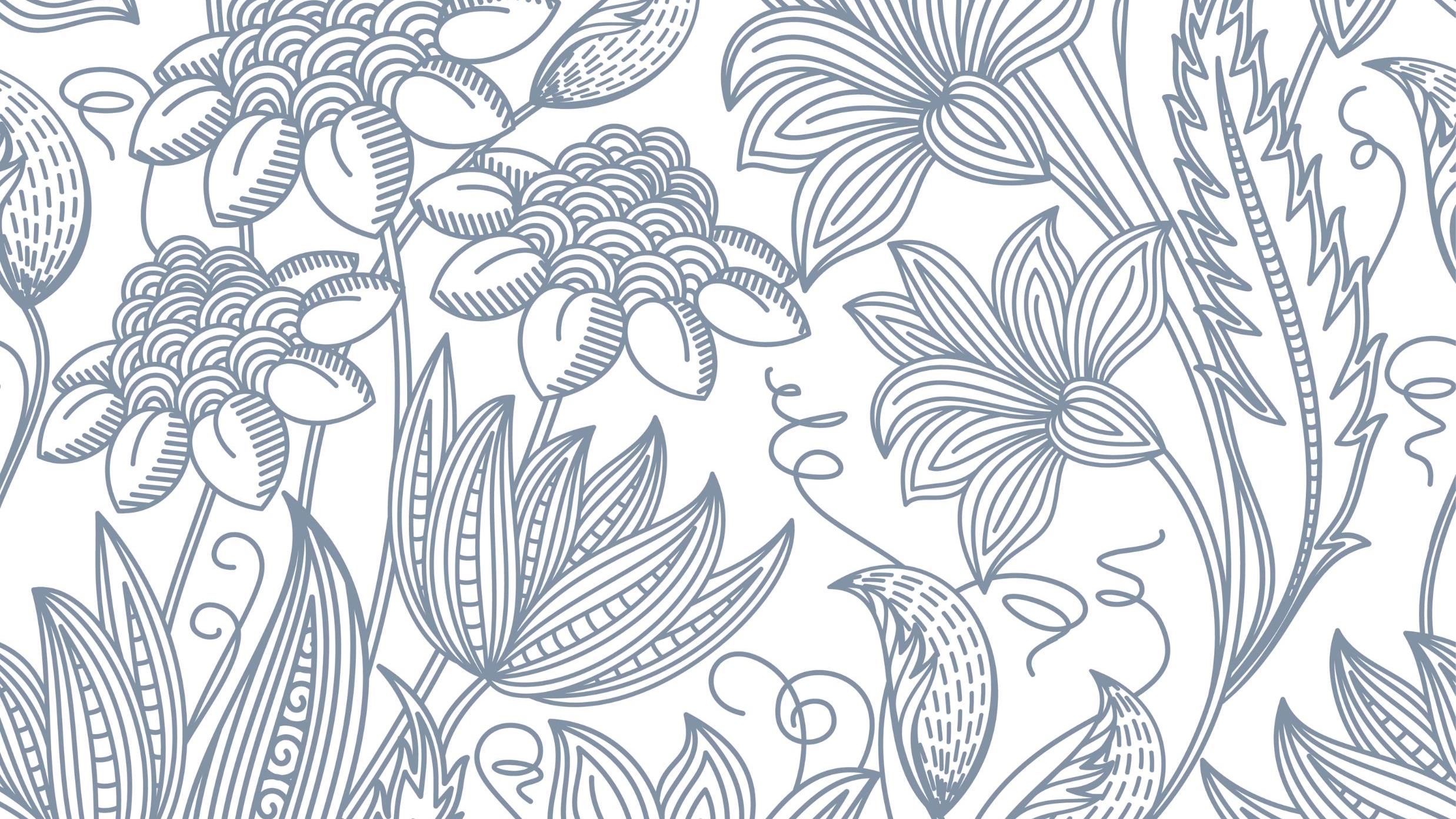 KULIAH 
KHAS
ANJURAN BERPUASA DI BULAN MUHARRAM
Secara umum seorang muslim sangat dianjurkan untuk berpuasa di bulan Muharram. Nabi Muhammad ﷺ bersabda, HR Muslim
أَفْضَلُ الصِّيَامِ، بَعْدَ رَمَضَانَ، شَهْرُ اللهِ الْمُحَرَّمُ
“Puasa yang paling utama setelah puasa Ramadhan adalah puasa di bulan Allah yaitu Muharram.”
Yang istimewa dari bulan Muharram adalah ketika Nabi Muhammad ﷺ mengidhafahkan bulan Muharram kepada Allah, yaitu perkataan Nabi Muhammad ﷺ “شَهْرُ اللهِ الْمُحَرَّمُ”. Dan kita tahu bahwa tidaklah Allah ﷻ menyandarkan sesuatu kepada diri-Nya kecuali perkara tersebut adalah perkara yang mulia, seperti masjid yang disebut dengan rumah Allah, seperti unta Nabi Shaleh alaihissalaam yang disebut dengan untanya Allah, seperti para rasul yang disebut dengan utusan Allah. Oleh karenanya bulan Muharram pun demikian, ia menjadi bulan yang spesial dan mulia karena Allah ﷻ mengidhafahkan bulan tersebut kepada diri-Nya.
Bagaimana tata cara puasa di bulan Muharram? Para ulama khilaf dalam hal ini, dan secara umum terbagi menjadi dua pendapat:
Pertama: Seseorang boleh berpuasa di bulan Muharram sebanyak-banyaknya, namun tidak boleh berpuasa sebulan penuh, karena Nabi Muhammad ﷺ tidak pernah berpuasa sebulan penuh kecuali di bulan Ramadhan.
Kedua: Boleh seseorang berpuasa sebulan penuh di bulan Muharram, karena zahir hadits menyebutkan bahwa sebaik-baik puasa setelah bulan Ramadhan adalah bulan Muharram. Pendapat ini merupakan pendapat yang lebih kuat dan dipilih oleh banyak para ulama, dan penulis pun lebih condong kepada pendapat ini. Namun apabila seseorang tidak biasa berpuasa sebulan penuh pun, maka ia boleh berpuasa sebanyak mungkin yang ia mampu dan inginkan, atau ia bisa berpuasa pada hari-hari yang dianjurkan berpuasa seperti pada hari Isnin-Khamis atau ayyamul bidh, atau bahkan hanya berpuasa pada tanggal 9 dan 10 Muharram juga tidak jadi masalah.
Puasa yang paling ditekankan pada bulan Muharram adalah puasa Asyura, yaitu puasa pada tanggal 10 Muharram. Nabi Muhammad ﷺ bersabda,، 
وَصِيَامُ يَوْمِ عَاشُورَاءَ
أَحْتَسِبُ عَلَى اللهِ أَنْ يُكَفِّرَ السَّنَةَ الَّتِي قَبْلَهُ“
Adapun puasa pada hari Asyura, aku memohon kepada Allah agar puasa tersebut bisa menghapus dosa setahun sebelumnya.
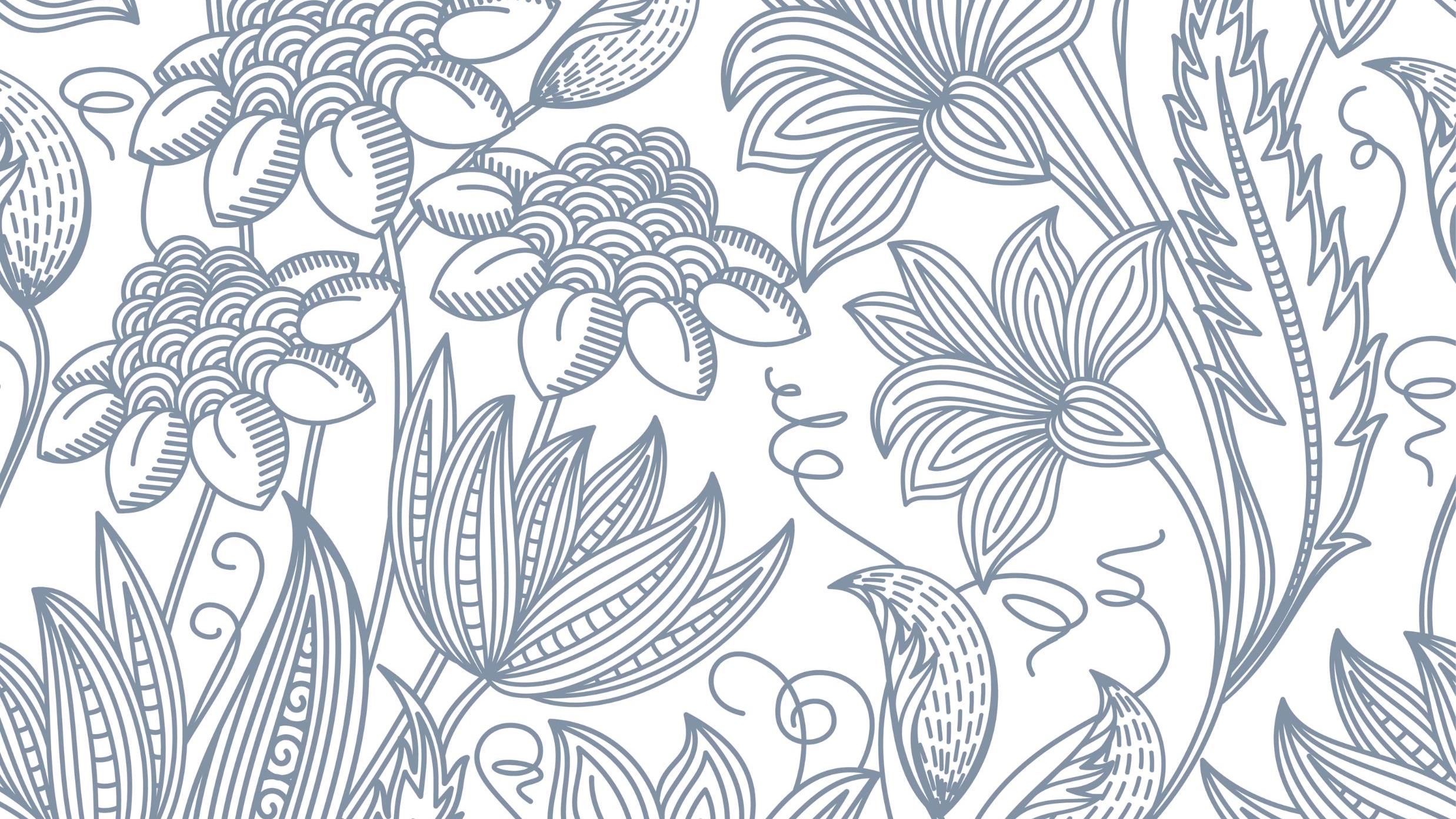 KULIAH 
KHAS
SEJARAH PUASA ASYURA
Sejarah puasa Asyura ada setelah melalui empat tahapan:
Pertama: Nabi Muhammad ﷺ berpuasa Asyura di Mekkah sebagaimana kaum musyrikin Arab juga berpuasa pada hari tersebut.
Kedua: Ketika Nabi Muhammad ﷺ telah berhijrah ke kota Madinah, beliau mendapati orang-orang Yahudi berpuasa di hari Asyura. Ibnu Abbas radhiallahu anhuma berkata meriwayatkan: HR Al-Bukhari
لَمَّا قَدِمَ النَّبِيُّ صَلَّى اللهُ عَلَيْهِ وَسَلَّمَ المَدِينَةَ وَجَدَ اليَهُودَ يَصُومُونَ عَاشُورَاءَ، فَسُئِلُوا عَنْ ذَلِكَ، فَقَالُوا: هَذَا اليَوْمُ الَّذِي أَظْفَرَ اللَّهُ فِيهِ مُوسَى، وَبَنِي إِسْرَائِيلَ عَلَى فِرْعَوْنَ، وَنَحْنُ نَصُومُهُ تَعْظِيمًا لَهُ، فَقَالَ رَسُولُ اللَّهِ صَلَّى اللهُ عَلَيْهِ وَسَلَّمَ: «نَحْنُ أَوْلَى بِمُوسَى مِنْكُمْ، ثُمَّ أَمَرَ بِصَوْمِهِ
 Setibanya Nabi ﷺ di Madinah, beliau mendapatkan orang-orang Yahudi berpuasa pada hari ‘Asyura. Mereka ditanya tentang masalah itu, lalu mereka menjawab, ‘Ini adalah hari di saat Allah memenangkan Musa alaihissalaam dan Bani Israil atas Firaun, dan kami berpuasa untuk mengagungkan hal itu.’ Maka Rasulullah ﷺ bersabda, ‘Kami lebih berhak kepada Musa daripada kalian.’ Kemudian beliau memerintahkan untuk berpuasa pada hari Asyura.”
Sebelum disyariatkannya puasa bulan Ramadhan, puasa Asyura ketika itu hukumnya wajib.
Ketiga: Ketika puasa Ramadhan sudah disyariatkan , maka puasa Asyura pun kemudian menjadi sunnah dan tidak wajib lagi.
 Keempat: Di akhir hayat Nabi Muhammad ﷺ, beliau berangan-angan untuk juga berpuasa Tasu’a yaitu pada tanggal 9 Muharram. Nabi Muhammad ﷺ bersabda,
فَإِذَا كَانَ الْعَامُ الْمُقْبِلُ إِنْ شَاءَ اللهُ صُمْنَا الْيَوْمَ التَّاسِعَ
Pada tahun depan insya Allah, kita akan berpuasa pada hari ke sembilan (Muharram). HR Muslim. (Sunnah cita-cita Nabi)